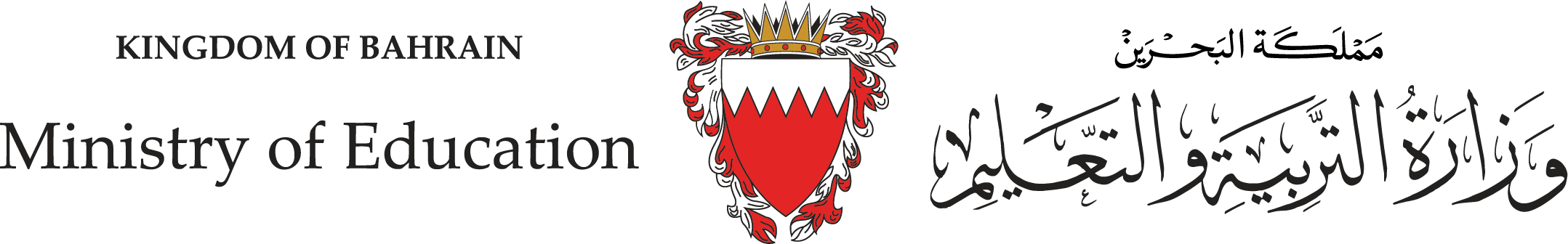 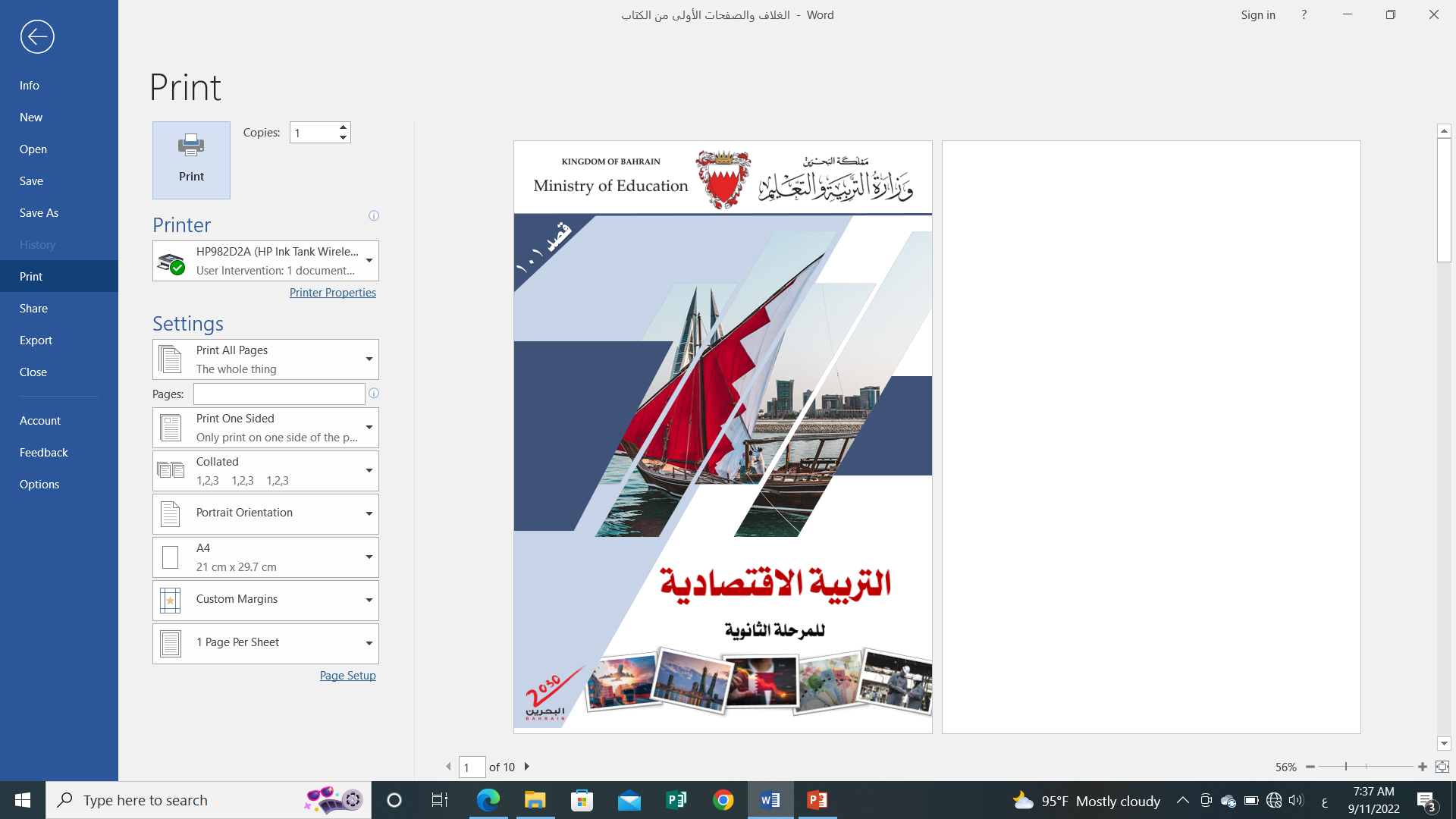 التربية الاقتصادية

قصد 101
الفصل الدراسي الأول والثاني
للصف الأول الثانوي
توحيد المسارات
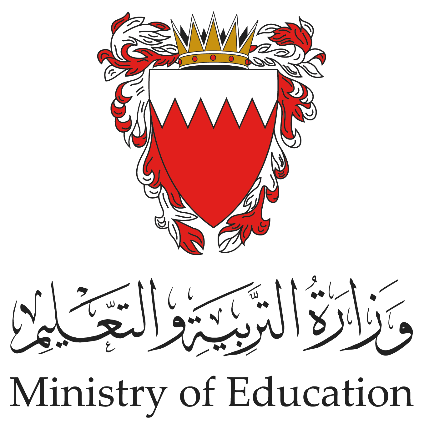 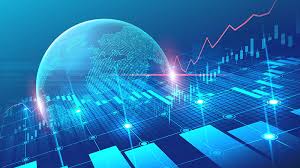 الوحدة الثالثة
النمو الاقتصادي في مملكة البحرين
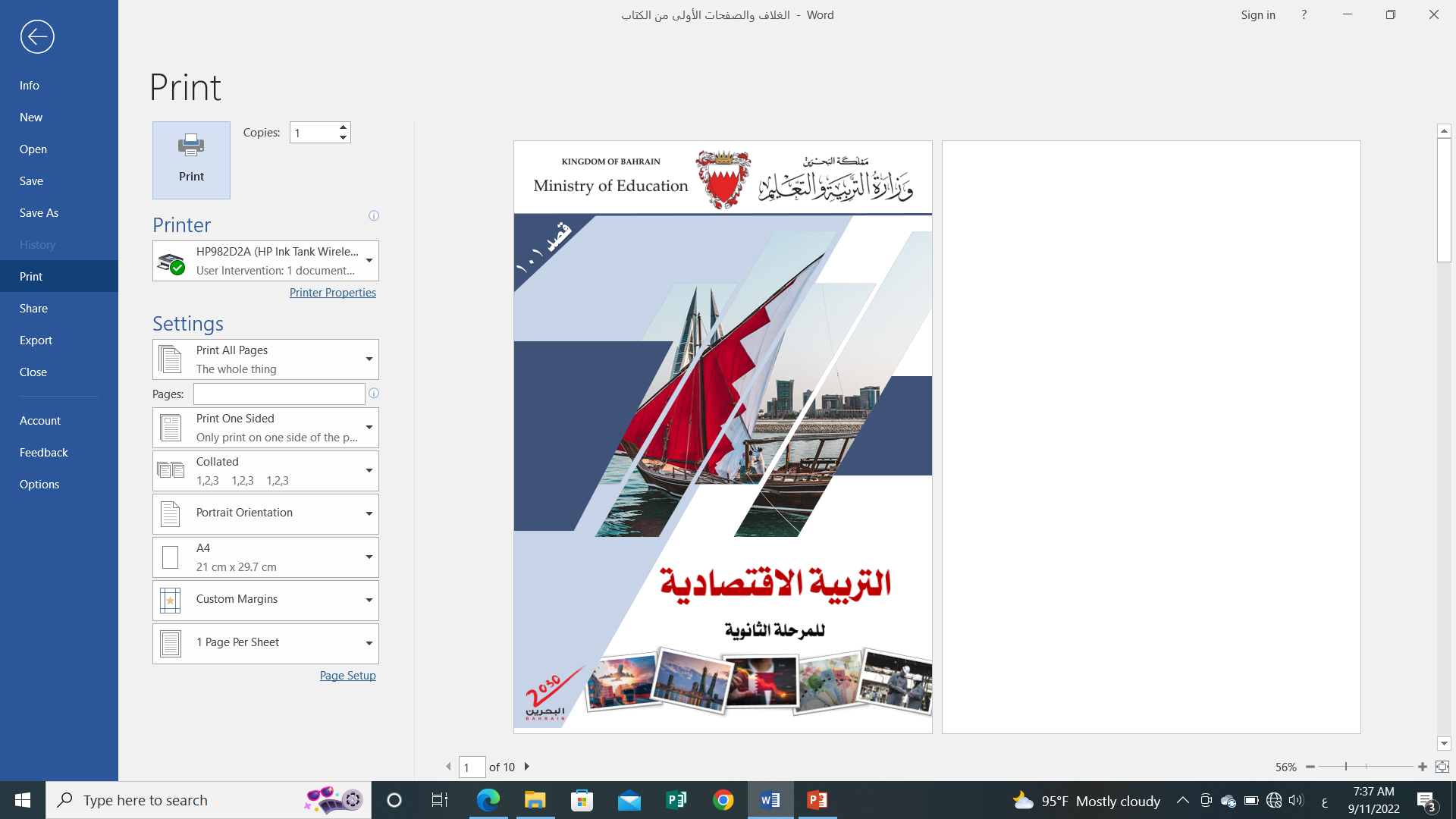 التنمية المستدامة
مفهوم التنمية المستدامة
أبعاد التنمية المستدامة
أهداف التنمية المستدامة
التنمية المستدامة في مملكة البحرين
الصفحات 99-112
وزارة التربية والتعليم – العام الدراسي 2022-2023       قصد 101 -801           التربية الاقتصادية           الدرس: التنمية المستدامة والرؤية الاقتصادية والتنوع الاقتصادي
أهداف الدرس
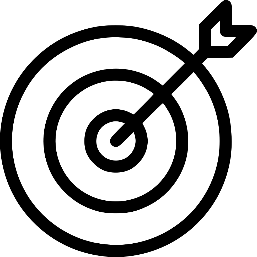 يُتَوَقَع من الطالب في نهاية هذا الدرس أن:

 يعرف مفهوم التنمية المستدامة  وأبعادها.
يكتشف أهداف التنمية المستدامة.
يقدر جهود مملكة البحربن في تحقيق التنمية المستدامة.
يتعرف على الرؤية الاقتصادية 2030 لمملكة البحرين.
يعرف مفهوم التنوع الاقتصادي وأهدافه.
يعتز بجهود مملكة البحرين في التنوع الاقتصادي.
وزارة التربية والتعليم – العام الدراسي 2022-2023       قصد 101 -801           التربية الاقتصادية           الدرس: التنمية المستدامة والرؤية الاقتصادية والتنوع الاقتصادي
النشاط الاستهلالي
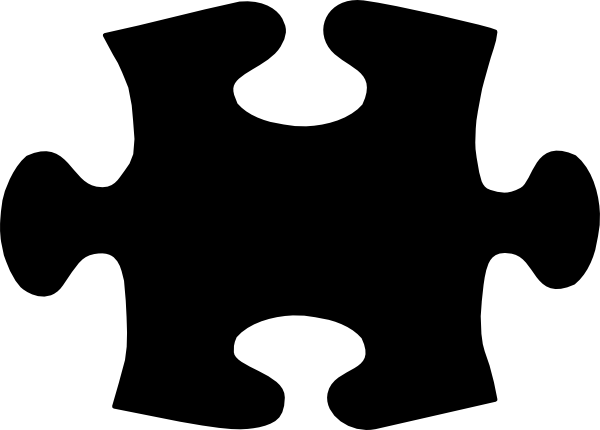 تأمل الصورتين، ثم أجب عن الأسئلة التالية:

 
 
 

لو أننا نقارن بين الدولتين "س" و "ص"، بالموارد المتاحة حسب الصورة السابقة:  هل هناك فرق بين الدولتين من الناحية الاقتصادية

برأيك، لماذا يختلف معدل النمو الاقتصادي من دولة إلى أخرى؟
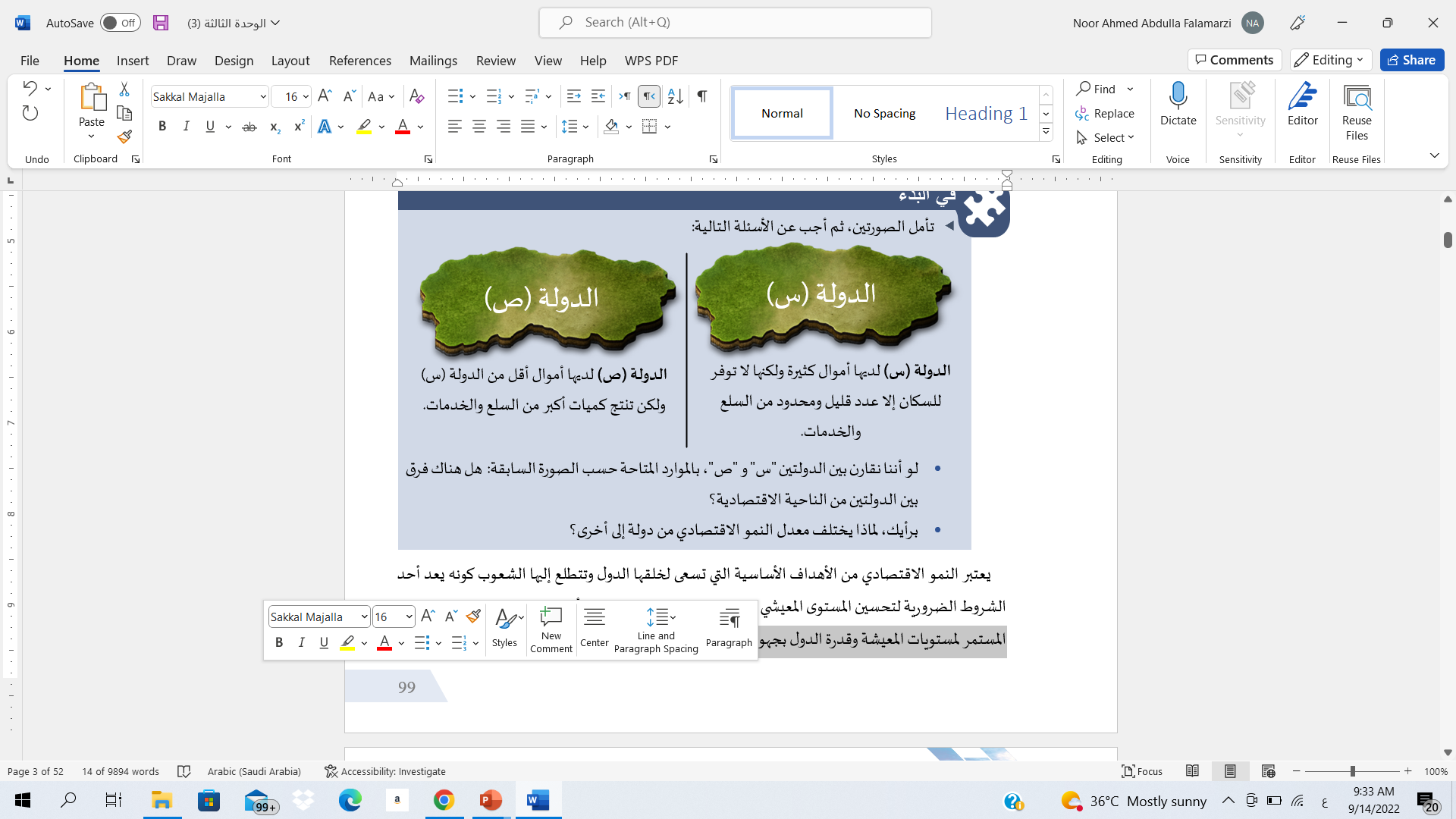 نعم، حيث أن الدولة (س) لديها وفرة من المال ولكن إنتاجها محدود بعكس الدولة (ص)، التي تنتج كميات أكبر رغم أن لديها مال أقل مقارنة بالدولة (س).
يعود السبب إلى ذلك لوجود إختلاف في توافر الموارد، بالإضافة إلى إمكانيات وخطط الدولة على التطوير وتنويع إقتصادها.
وزارة التربية والتعليم – العام الدراسي 2022-2023       قصد 101 -801           التربية الاقتصادية           الدرس: التنمية المستدامة والرؤية الاقتصادية والتنوع الاقتصادي
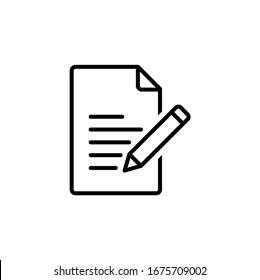 مفهوم التنمية المستدامة
نشاط جماعي 3-1-1
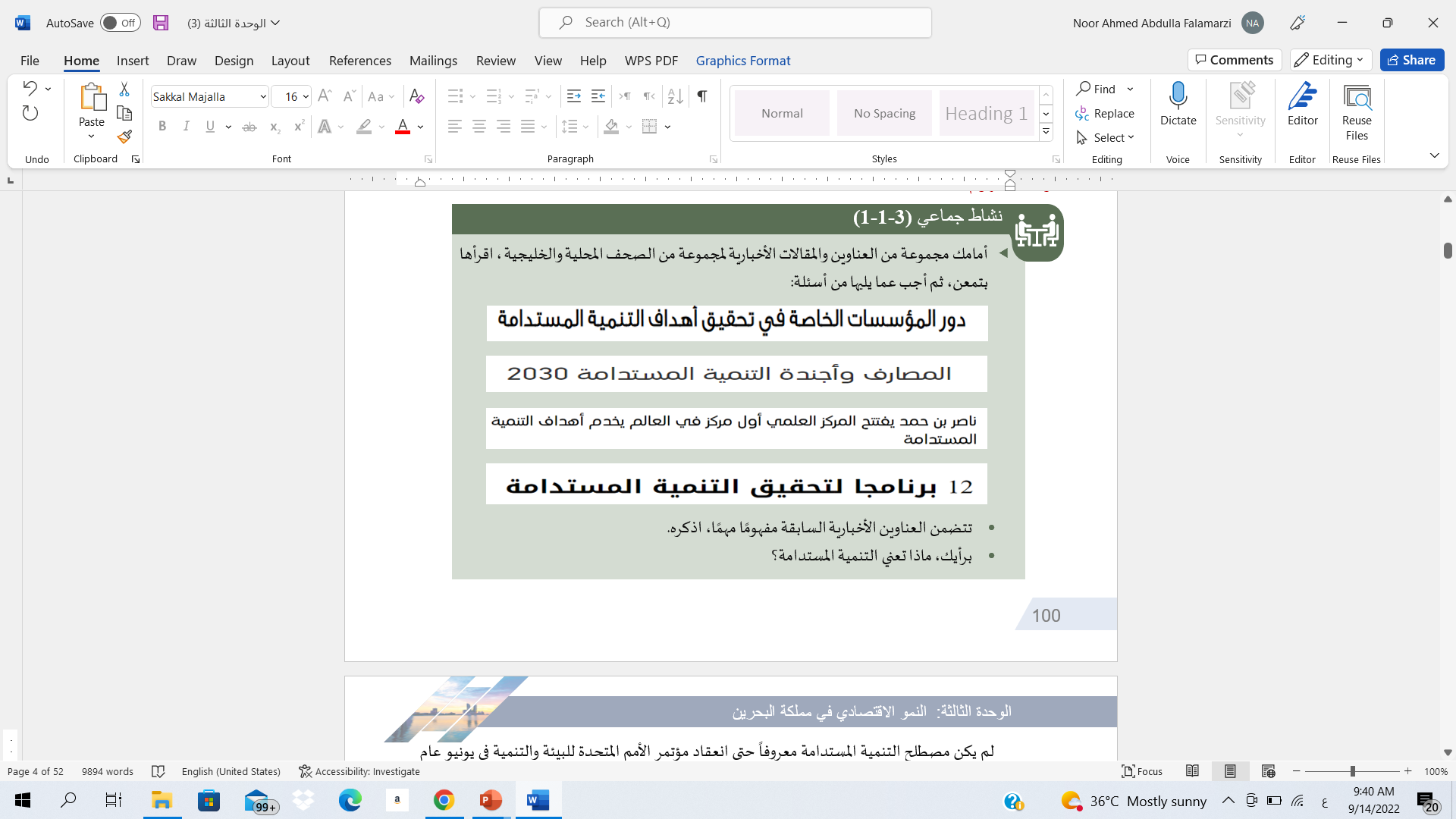 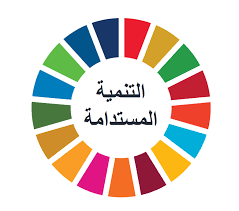 التنمية المستدامة
تتمثل في تلبية احتياجات الأجيال الحالية من دون المساومة على قدرة الأجيال المقبلة على الحياة والبقاء، والتوزيع المناسب والعادل للموارد والحقوق والثروات بين الافراد على مر الزمن والمساواة المتبادلة بين الأجيال المختلفة وبين افراد الجيل.
وزارة التربية والتعليم – العام الدراسي 2022-2023       قصد 101 -801           التربية الاقتصادية           الدرس: التنمية المستدامة والرؤية الاقتصادية والتنوع الاقتصادي
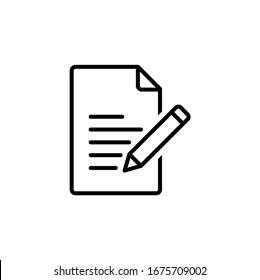 مفهوم التنمية المستدامة
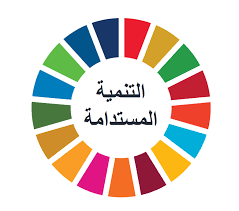 التنمية المستدامة – Sustainable Development
تتمثل في تلبية احتياجات الأجيال الحالية من دون المساومة على قدرة الأجيال المقبلة على الحياة والبقاء، والتوزيع المناسب والعادل للموارد والحقوق والثروات بين الافراد على مر الزمن والمساواة المتبادلة بين الأجيال المختلفة وبين افراد الجيل.
وزارة التربية والتعليم – العام الدراسي 2022-2023       قصد 101 -801           التربية الاقتصادية           الدرس: التنمية المستدامة والرؤية الاقتصادية والتنوع الاقتصادي
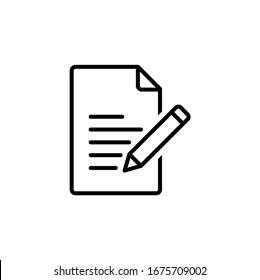 أبعاد التنمية المستدامة
نشاط جماعي 3-1-2
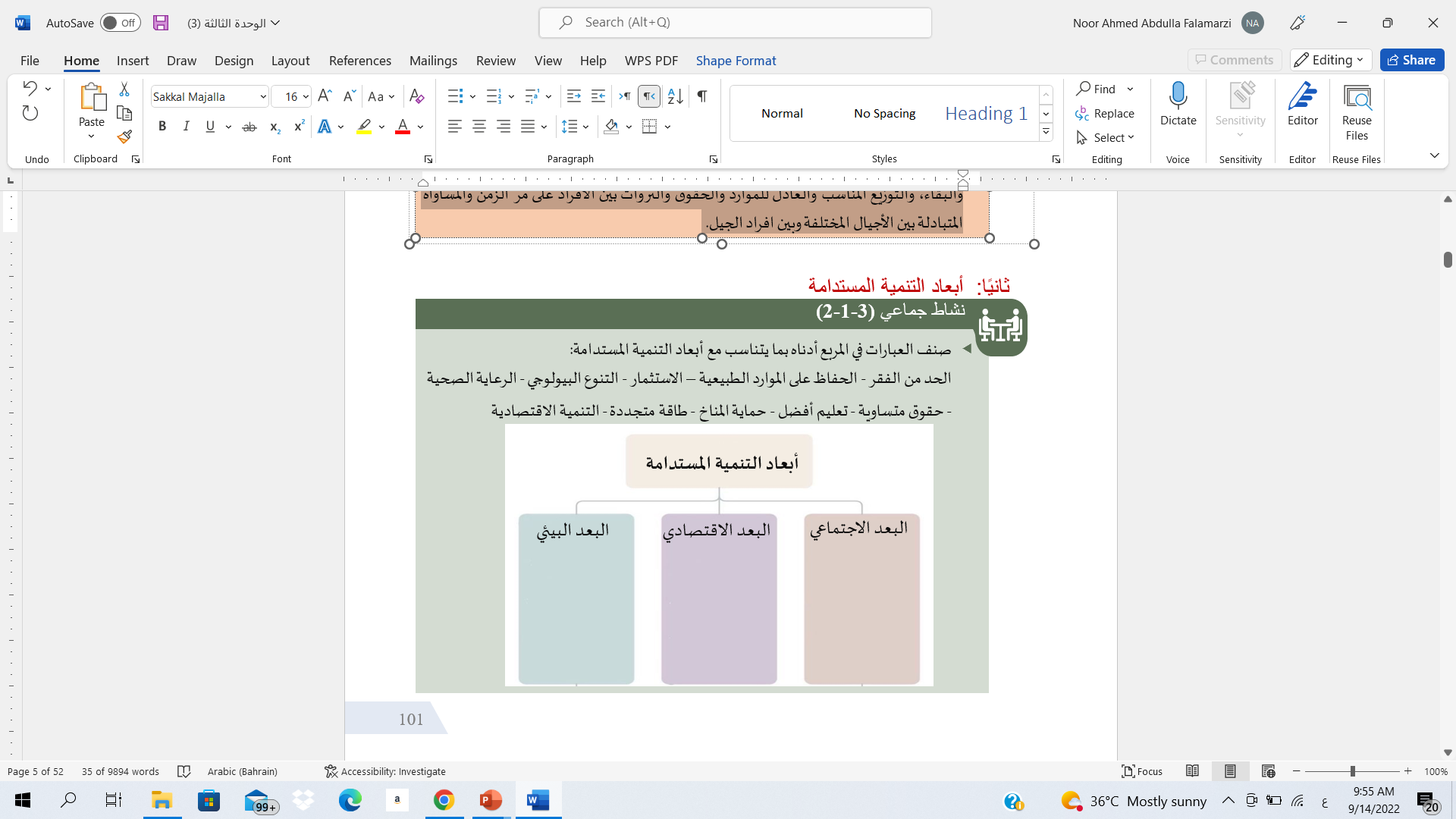 الحفاظ على الموارد الطبيعية
التنوع البيولوجي
حماية المناخ
طاقة متجددة
الحد من الفقر
الرعاية الصحية
حقوق متساوية
تعليم أفضل
الاستثمار
التنمية الاقتصادية
وزارة التربية والتعليم – العام الدراسي 2022-2023       قصد 101 -801           التربية الاقتصادية           الدرس: التنمية المستدامة والرؤية الاقتصادية والتنوع الاقتصادي
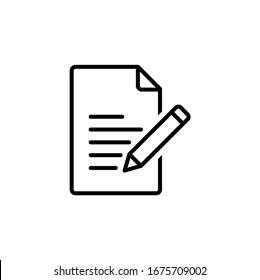 أبعاد التنمية المستدامة
تتمثل أبعاد التنمية المستدامة فيما يأتي:
1. البعد الاقتصادي
     يهدف تطوير القدرات الإنتاجية ودعم البحث العلمي وتحفيز الاستثمارات والإدارة الحديثة لمضاعفة الإنتاج بما يكفي احتياجات الإنسان الأساسية.
 
2. البعد الاجتماعي
     يمثل التوزيع العادل للثروات وتوفير الحماية الاجتماعية والخدمات الصحية لجميع أفراد المجتمع دون تمييز.

3. البعد البيئي
     يهدف تطوير استعمال مصادر الطاقة المتجددة وترشيد استهلاك مصادر الطاقة غير المتجددة وإعادة التدوير والتقليل من الآثار الضارة للأنشطة الإنتاجية.
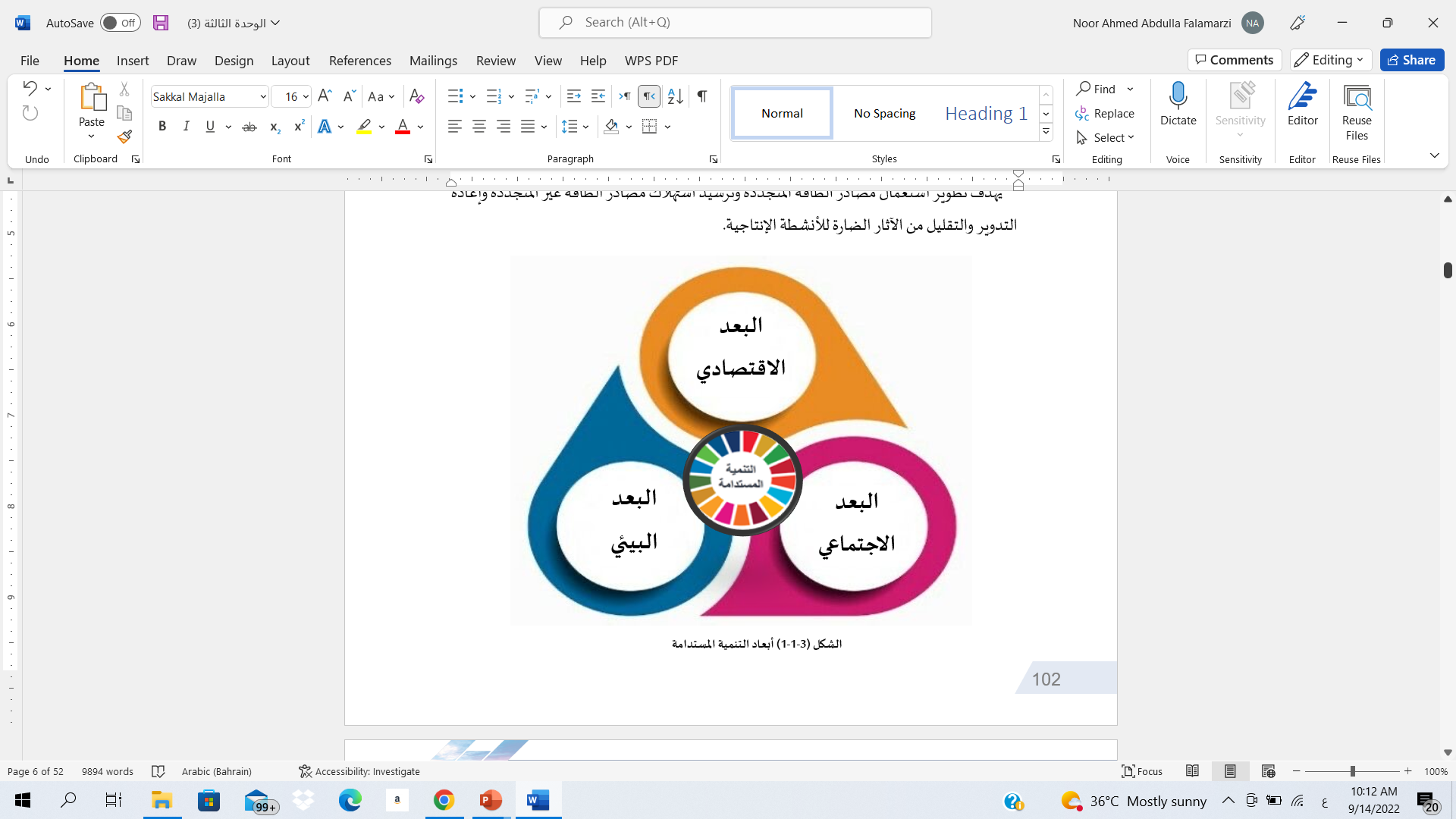 وزارة التربية والتعليم – العام الدراسي 2022-2023       قصد 101 -801           التربية الاقتصادية           الدرس: التنمية المستدامة والرؤية الاقتصادية والتنوع الاقتصادي
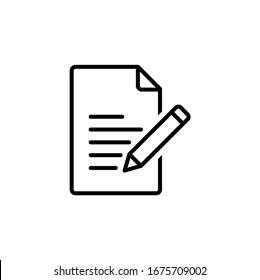 أهداف التنمية المستدامة
نشاط
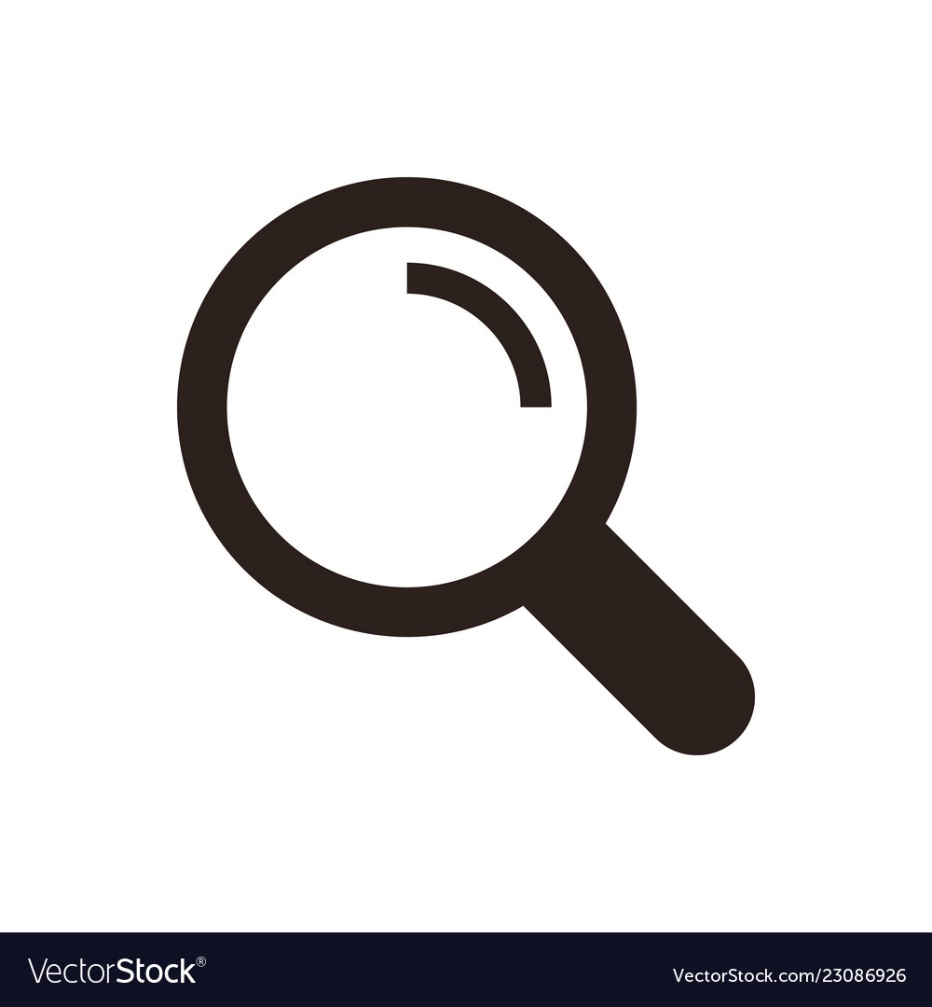 من خلال الرجوع إلى محركات البحث، استخرج أهداف التنمية المستدامة؟
وزارة التربية والتعليم – العام الدراسي 2022-2023       قصد 101 -801           التربية الاقتصادية           الدرس: التنمية المستدامة والرؤية الاقتصادية والتنوع الاقتصادي
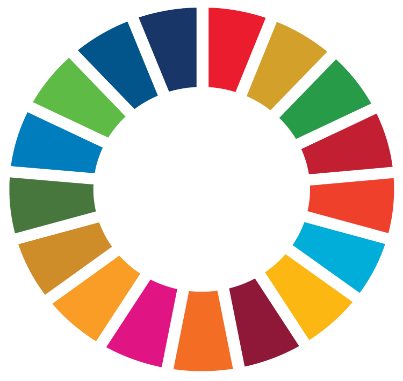 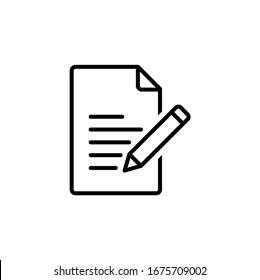 أهداف التنمية المستدامة
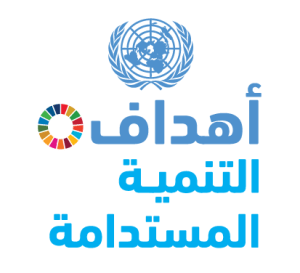 تتضمن أهداف التنمية المستدامة الـ 17 التالي:
وزارة التربية والتعليم – العام الدراسي 2022-2023       قصد 101 -801           التربية الاقتصادية           الدرس: التنمية المستدامة والرؤية الاقتصادية والتنوع الاقتصادي
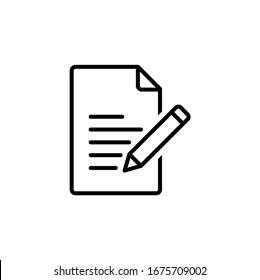 التنمية المستدامة في مملكة البحرين
وزارة التنمية المستدامة
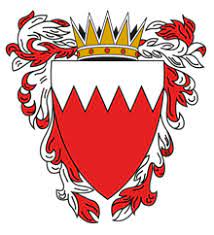 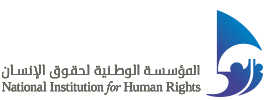 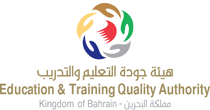 بعض مؤسسات وهيئات التنمية المستدامة في مملكة البحرين:
وزارة التنمية المستدامة
هيئة جودة التعليم والتدريب
المجلس الأعلى للبيئة
المجلس الأعلى للمرأة
المؤسسة الوطنية لحقوق الانسان
المركز العلمي البحريني لأهداف التنمية المستدامة التابع لوزارة شؤون الشباب والرياضة.
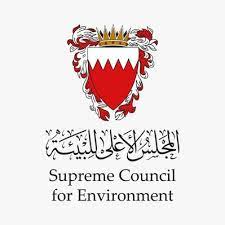 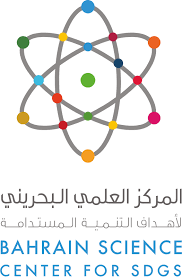 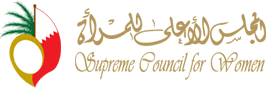 وزارة التربية والتعليم – العام الدراسي 2022-2023       قصد 101 -801           التربية الاقتصادية           الدرس: التنمية المستدامة والرؤية الاقتصادية والتنوع الاقتصادي
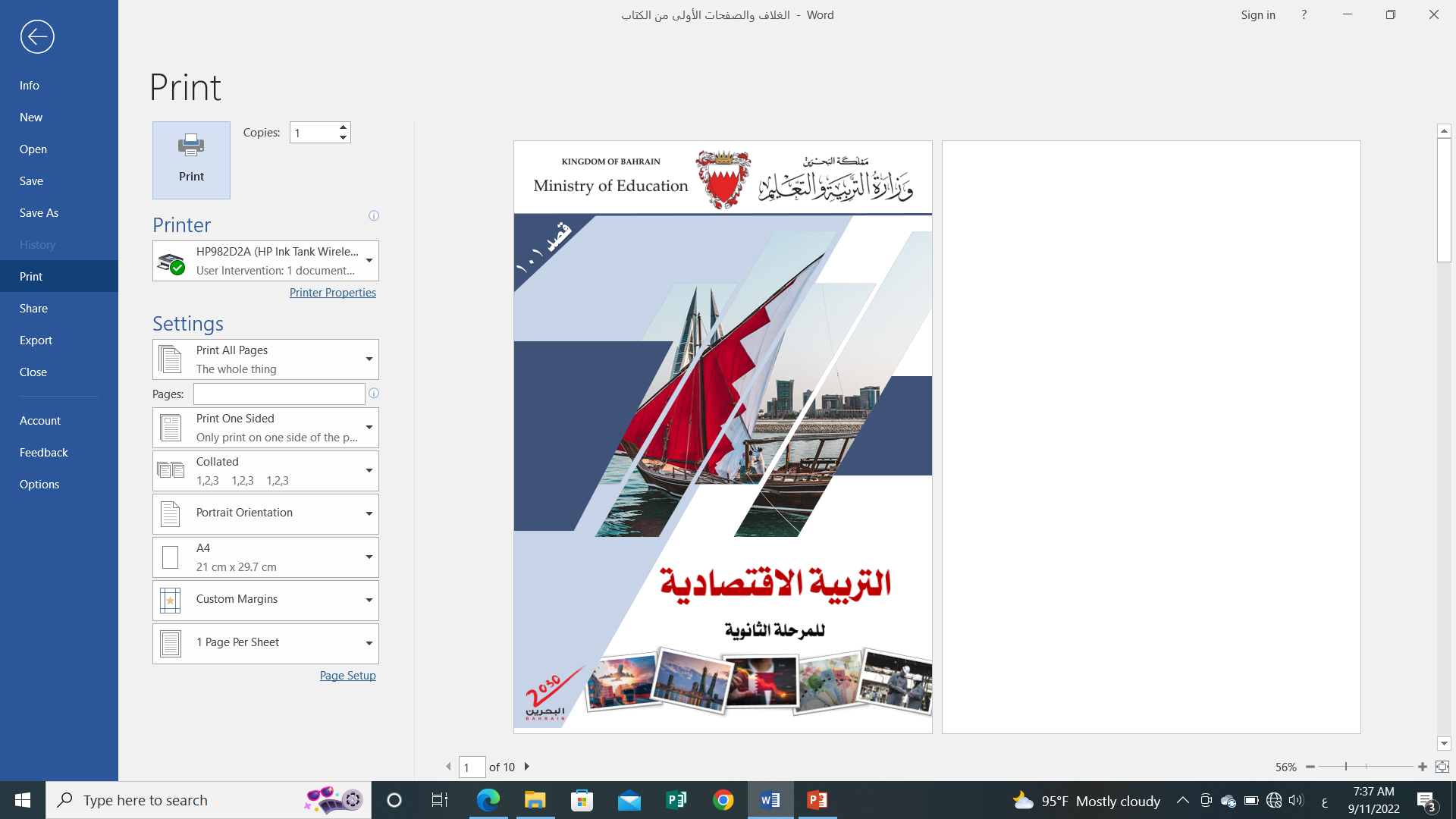 الرؤية الاقتصادية والتنوع الاقتصادي
الرؤية الاقتصادية 2030 لمملكة البحرين
مفهوم التنوع الاقتصادي
أهداف التنوع الاقتصادي
التنوع الاقتصادي في مملكة البحرين
الصفحات 113-124
وزارة التربية والتعليم – العام الدراسي 2022-2023       قصد 101 -801           التربية الاقتصادية           الدرس: التنمية المستدامة والرؤية الاقتصادية والتنوع الاقتصادي
النشاط الاستهلالي
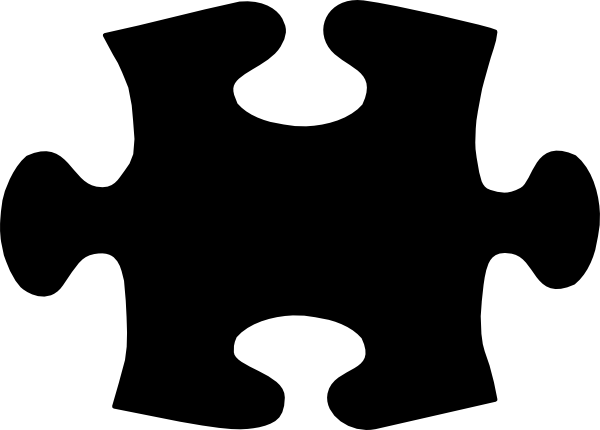 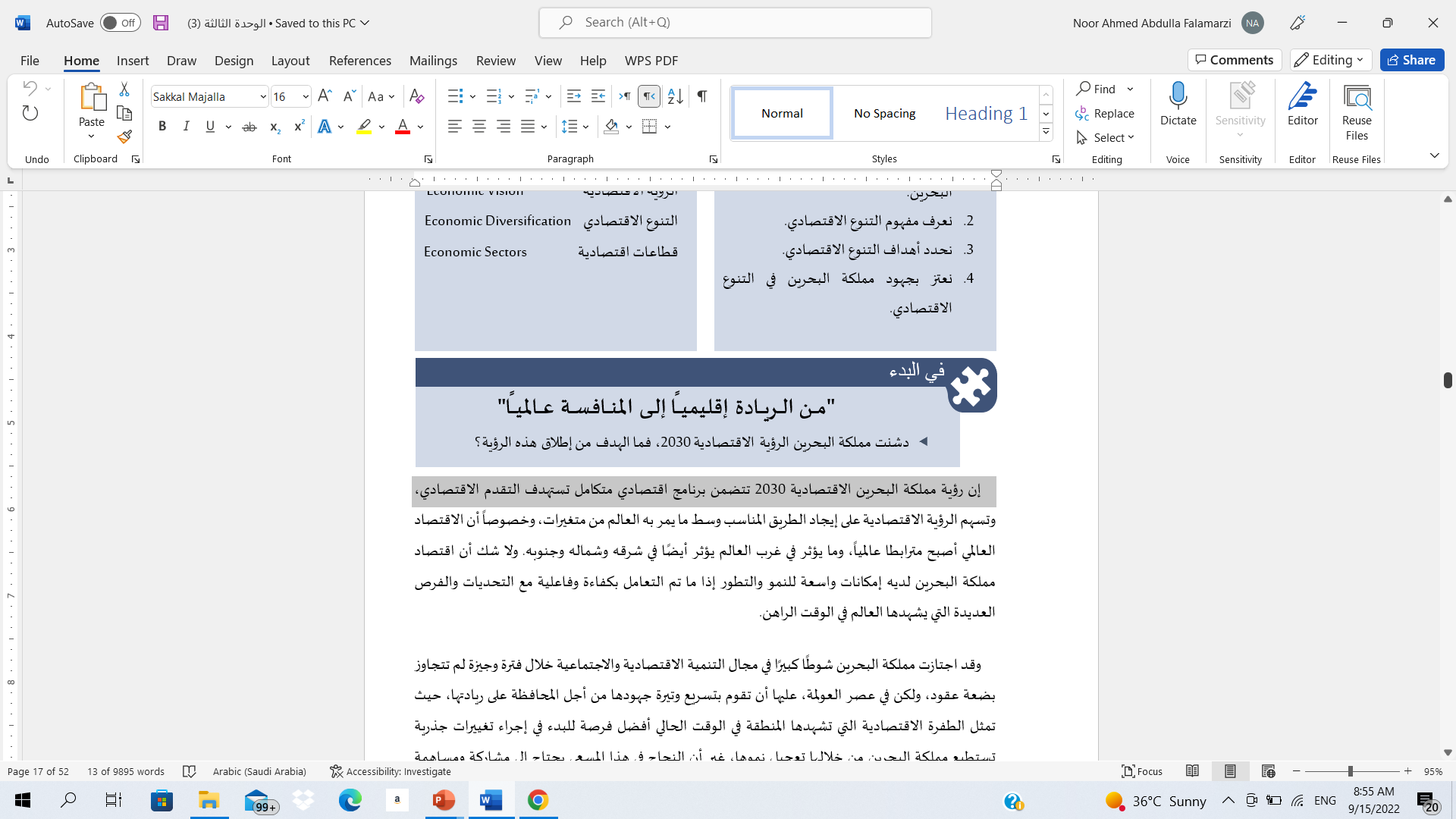 تجسد الرؤية الاقتصادية 2030، التي تم إطلاقها في أكتوبر 2008 من قبل حضرة صاحب الجلالة الملك "حمد بن عيسى آل خليفة" ملك البلاد المعظم حفظه الله ورعاه، رؤية شاملة لمملكة البحرين، تسعى إلى تأسيس توجه واضح لتطوير اقتصاد البحرين، مع التركيز على هدف أساسي يتجلى في تحسين المستوى المعيشي لجميع مواطني المملكة.
وزارة التربية والتعليم – العام الدراسي 2022-2023       قصد 101 -801           التربية الاقتصادية           الدرس: التنمية المستدامة والرؤية الاقتصادية والتنوع الاقتصادي
الرؤية الاقتصادية 2030 لمملكة البحرين
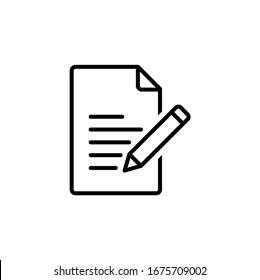 نشاط جماعي 3-2-1
شاهد مع زملائك مقطعًا مرئيًا عن رؤية مملكة البحرين الاقتصادية 2030 من خلال رمز الاستجابة السريعة QR CODE ، ثم ناقش مع زملائك الأسئلة الآتية:
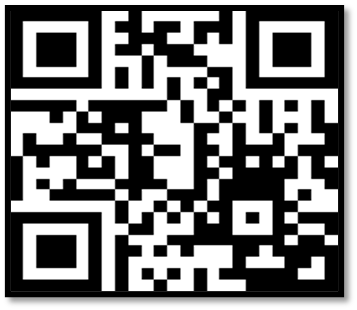 ما المبادئ التي تركز عليها الرؤية الاقتصادية 2030 لمملكة البحرين؟

إلى ماذا تهدف  الاستراتيجية الاقتصادية الوطنية الأولى  المذكورة في المقطع السابق؟
وزارة التربية والتعليم – العام الدراسي 2022-2023       قصد 101 -801           التربية الاقتصادية           الدرس: التنمية المستدامة والرؤية الاقتصادية والتنوع الاقتصادي
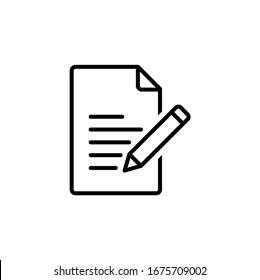 الرؤية الاقتصادية 2030 لمملكة البحرين
تجسد الرؤية الاقتصادية 2030، التي تم إطلاقها في أكتوبر 2008 من قبل حضرة صاحب الجلالة الملك "حمد بن عيسى آل خليفة" ملك البلاد المعظم حفظه الله ورعاه، رؤية شاملة لمملكة البحرين، تسعى إلى تأسيس توجه واضح لتطوير اقتصاد البحرين. 


دوافع الرؤية الاقتصادية 2030
وترتكز دوافع الرؤية الاقتصادية على ثلاثة مستويات وهي كالتالي.
على المستوى المحلي، الحاجة إلى تغيير النموذج الاقتصادي الحالي.
على المستوى الإقليمي، وجود فرص لتحقيق معدلات نمو غير مسبوقة تتطلب تحركًا سريعًا.
على المستوى العالمي، زيادة مستوى المنافسة التي تتطلب زيادة الإنتاجية والابتكار.
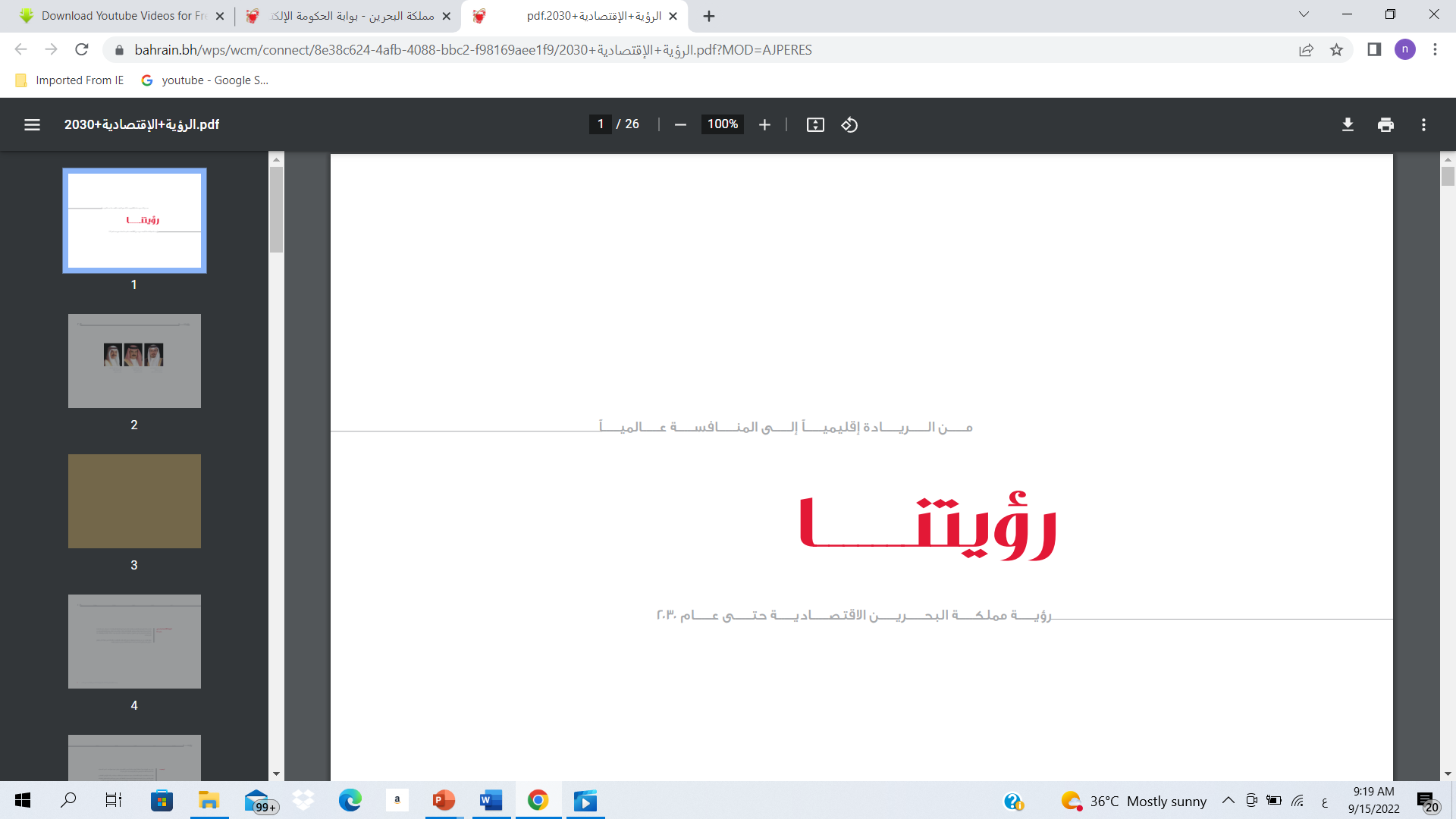 وزارة التربية والتعليم – العام الدراسي 2022-2023       قصد 101 -801           التربية الاقتصادية           الدرس: التنمية المستدامة والرؤية الاقتصادية والتنوع الاقتصادي
الرؤية الاقتصادية 2030 لمملكة البحرين
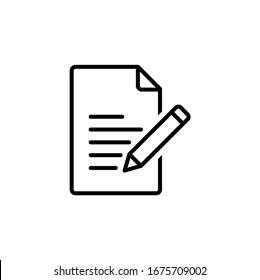 المبادئ الرئيسية للرؤية الاقتصادية 2030
         تركز الرؤية الاقتصادية 2030 على ثلاثة مبادئ أساسية هي الاستدامة، التنافسية والعدالة.

الاستدامة:  يرجع الجانب الأكبر من حجم النمو الذي تم تحقيقه في مملكة البحرين خلال العقدين الماضيين إلى القطاع العام، وهو اتجاه أصبح من الصعب المضي فيه أكثر من ذلك. ومن هنا فإنه بحلول عام 2030م يتعين على القطاع الخاص أن يكون قادرًا على إدارة النشاط الاقتصادي بشكل يضمن استدامة الازدهار.

التنافسية: تسهم رؤية مملكة البحرين في تحقيق قدرة تنافسية عالية في الاقتصاد العالمي.  وتتحقق زيادة الإنتاجية بشكل طبيعي أكثر في ظل مناخ تنافسي يدفع عجلة التنمية الاقتصادية، ويضاعف الأرباح، ويرفع مستويات الأجور، فالمعدل المرتفع للإنتاجية يجعل السلع والخدمات أكثر قدرة على المنافسة في السوق العالمي، وتحقيق دخل أكبر، مما يملي على الشركات تقديم أفضل الخدمات، والبحث الدائم عن أفضل الطرق للإنتاج.

العدالة:  تتمثل رؤية مملكة البحرين في أن النجاح الاقتصادي المستقبلي للمملكة سيؤثر على المجتمع بشكل أوسع، ويؤدي إلى إيجاد قاعدة عريضة للازدهار، وتؤمن مملكة البحرين بأن كل فرد يستطيع أن يقدم إسهامًا قيمًا للمجتمع إذا توفرت الوسائل وأتيحت له الفرصة المناسبة.
وزارة التربية والتعليم – العام الدراسي 2022-2023       قصد 101 -801           التربية الاقتصادية           الدرس: التنمية المستدامة والرؤية الاقتصادية والتنوع الاقتصادي
الرؤية الاقتصادية 2030 لمملكة البحرين
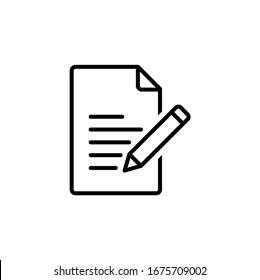 الجهة المشرفة على تنفيذ الرؤية:

منذ إطلاق الرؤية الاقتصادية لمملكة البحرين برعاية صاحب السمو الملكي الأمير "سلمان بن حمد آل خليفة" ولي العهد رئيس مجلس الوزراء، حرص مجلس التنمية الاقتصادية بمملكة البحرين على طرح العديد من البرامج والمبادرات التي تهدف لتحقيق الإصلاح الاقتصادي في المملكة، بالتنسيق والتعاون مع الجهات الحكومية والمؤسسات الخاصة ومؤسسات المجتمع المدني .
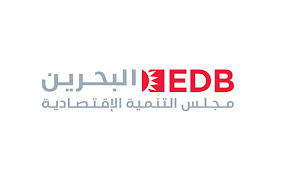 وزارة التربية والتعليم – العام الدراسي 2022-2023       قصد 101 -801           التربية الاقتصادية           الدرس: التنمية المستدامة والرؤية الاقتصادية والتنوع الاقتصادي
مفهوم التنوع الاقتصادي
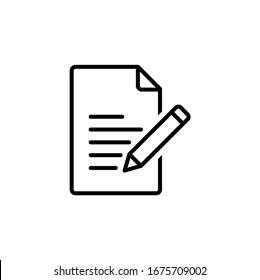 نشاط جماعي 3-2-2
أمامك مجموعة من العناوين والمقالات الأخبارية لمجموعة من الصحف المحلية، اقرأها بتمعن، ثم ناقش مع زملائك الأسئلة الآتية:
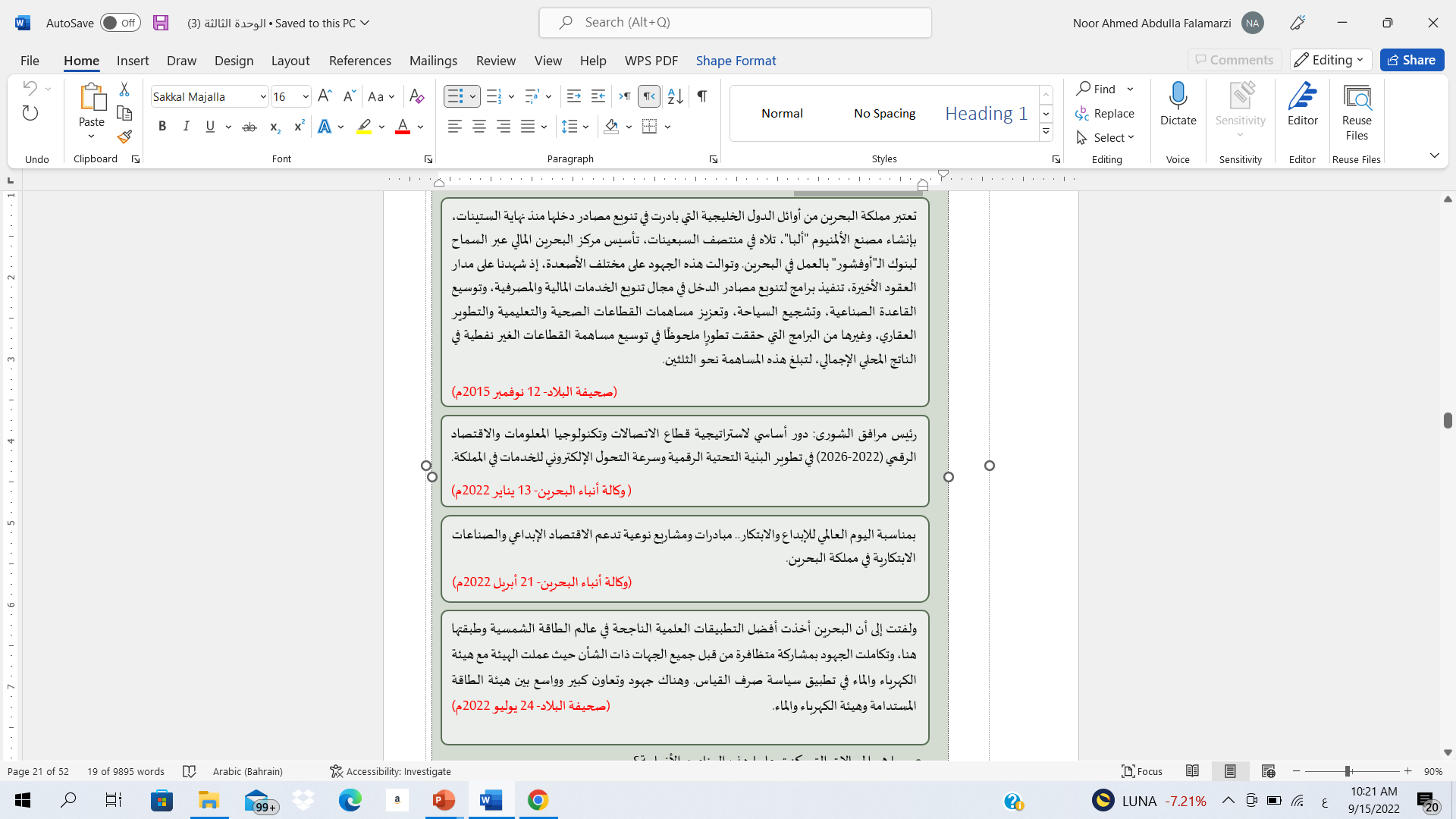 ما هي المجالات التي ركزت عليها هذه العناوين الأخبارية؟
ما السبب الرئيسي لاتجاه مملكة البحرين لتنوع اقتصادها؟
كيف تدعم المجالات المذكورة تنوع الاقتصاد؟
وزارة التربية والتعليم – العام الدراسي 2022-2023       قصد 101 -801           التربية الاقتصادية           الدرس: التنمية المستدامة والرؤية الاقتصادية والتنوع الاقتصادي
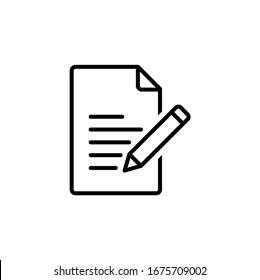 مفهوم التنوع الاقتصادي
التنوع الاقتصادي– Economic Diversification
التنوع الاقتصادي هو عملية تحويل الاقتصاد من مصدر دخل واحد إلى مصادر متعددة من مجموعة متنامية من القطاعات والأسواق.
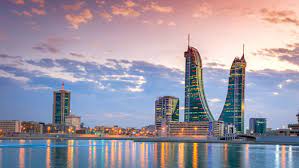 وزارة التربية والتعليم – العام الدراسي 2022-2023       قصد 101 -801           التربية الاقتصادية           الدرس: التنمية المستدامة والرؤية الاقتصادية والتنوع الاقتصادي
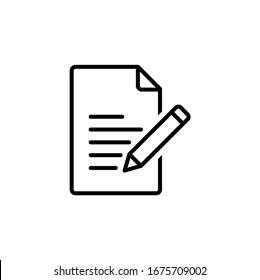 أهداف التنوع الاقتصادي
نشاط جماعي 3-2-3
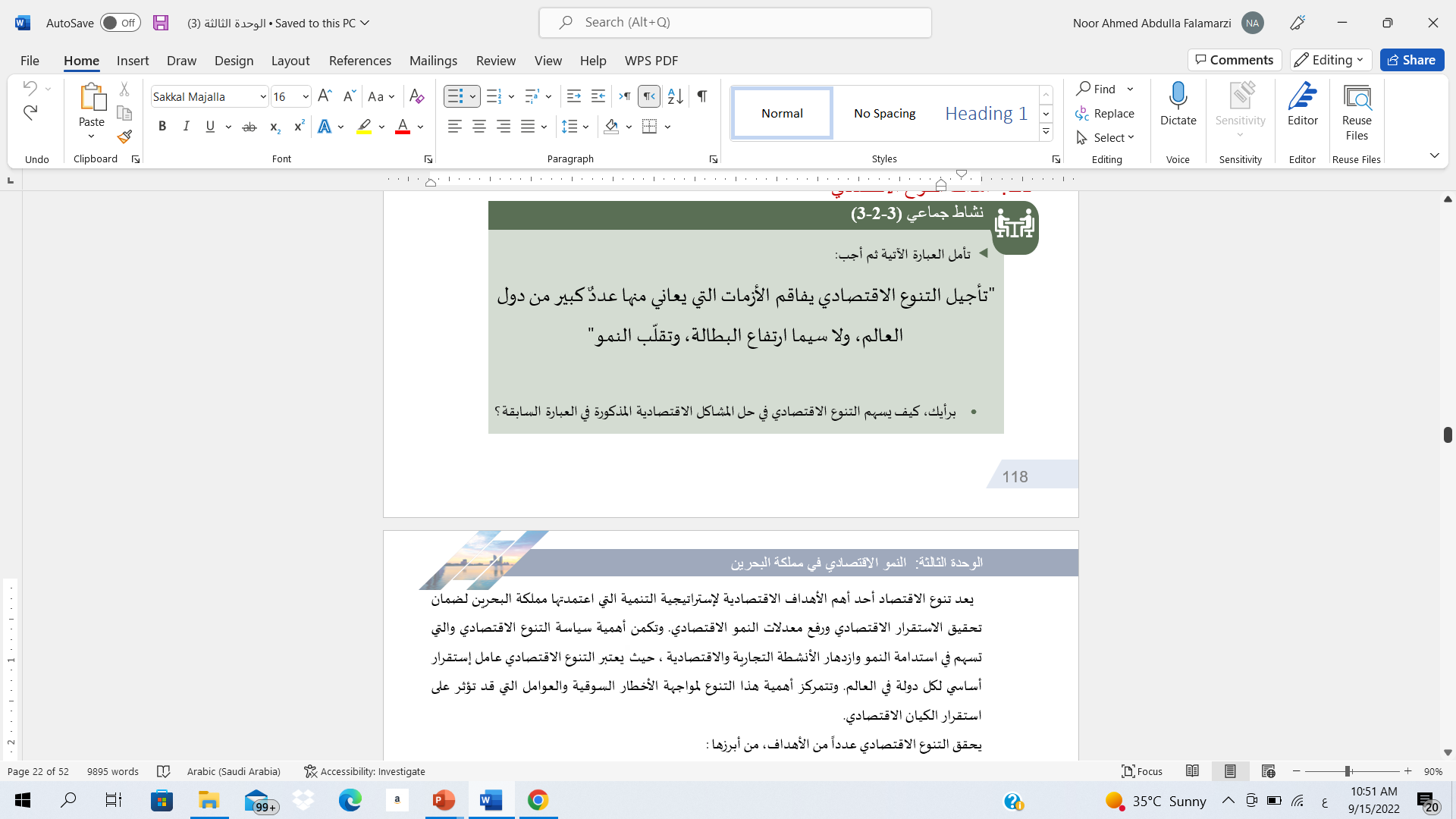 وزارة التربية والتعليم – العام الدراسي 2022-2023       قصد 101 -801           التربية الاقتصادية           الدرس: التنمية المستدامة والرؤية الاقتصادية والتنوع الاقتصادي
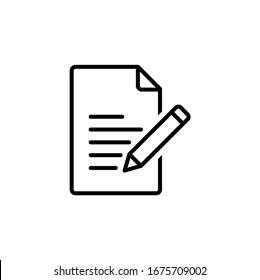 أهداف التنوع الاقتصادي
تتضمن أهداف التنوع الاقتصادي التالي:
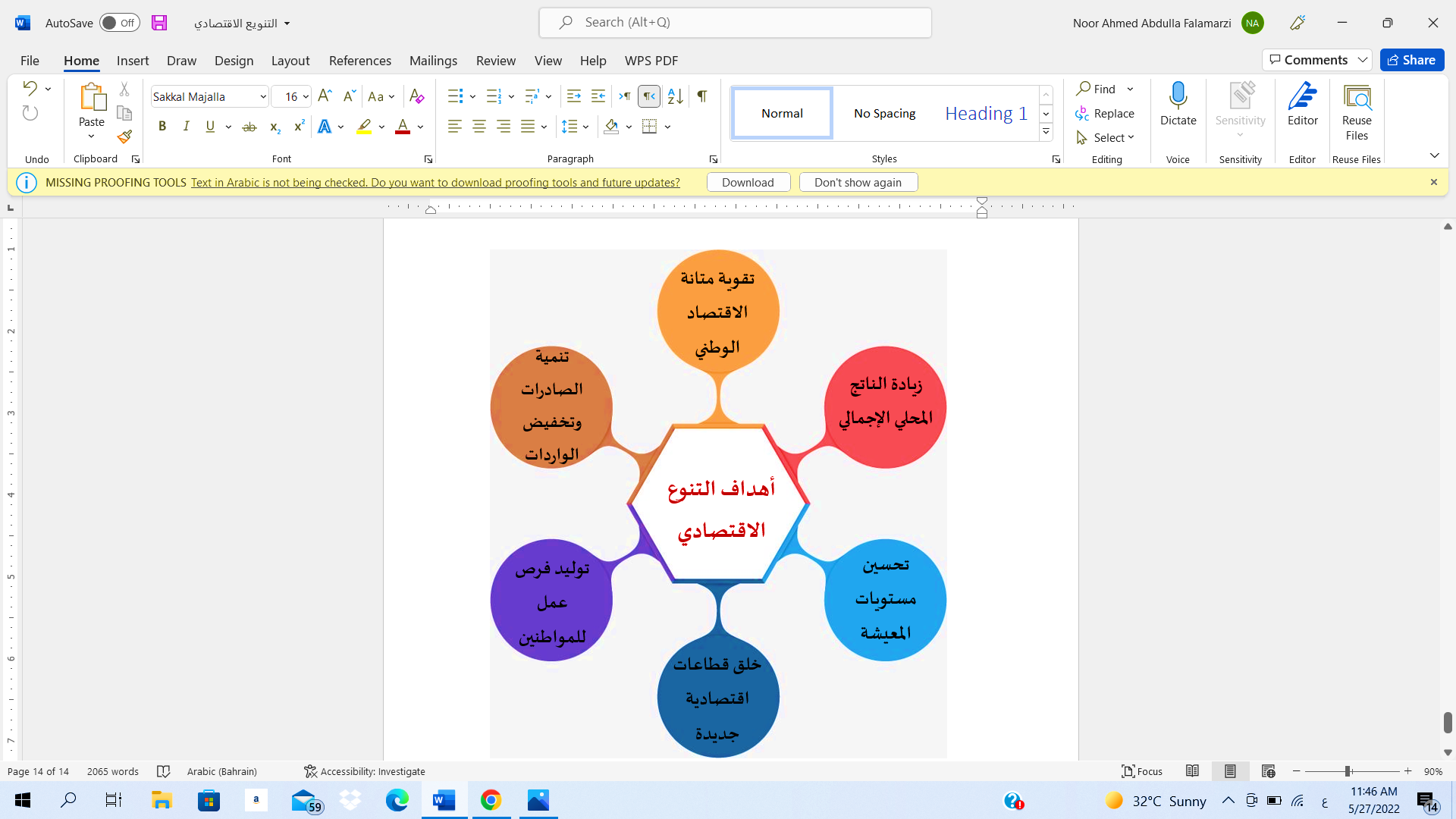 وزارة التربية والتعليم – العام الدراسي 2022-2023       قصد 101 -801           التربية الاقتصادية           الدرس: التنمية المستدامة والرؤية الاقتصادية والتنوع الاقتصادي
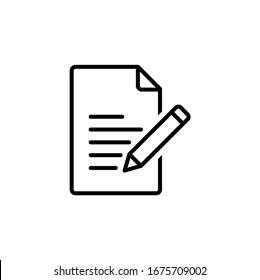 جهود مملكة البحرين لتنوع الاقتصاد
نشاط جماعي 3-2-4
شاهد الفيلم الوثائقي عن اقتصاد مملكة البحرين من خلال رمز الاستجابة السريعة QR CODE ، ثم ناقش مع زملائك السؤال التالي:
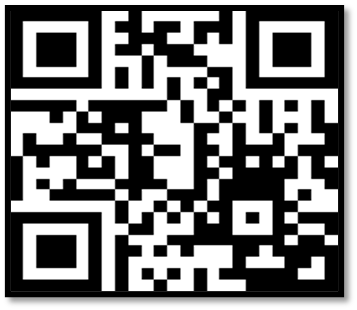 أكد صاحب السمو  الملكي الأمير "سلمان بن حمد آل خليفة" ولي العهد  رئيس مجلس الوزراء  في الفيديو السابق "بأنه على الرغم من أن اقتصادنا نفطي، إلا أن المملكة لا تريد الاعتماد عليه كمصدر وحيد للدخل، ناقش و زملائك في المجموعة موضحًا رأيك عما سبق.
وزارة التربية والتعليم – العام الدراسي 2022-2023       قصد 101 -801           التربية الاقتصادية           الدرس: التنمية المستدامة والرؤية الاقتصادية والتنوع الاقتصادي
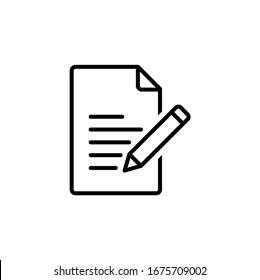 جهود مملكة البحرين لتنوع الاقتصاد
أطلقت مملكة البحرين حزمة من المشاريع الاستراتيجية والتي ستساهم في تعزيز مكانة البحرين الاقتصادية وتنافسيتها وخلق فرصٍ نوعية واعدة لأبناء الوطن وتحقيق نمو مستدام.
تتضمن الخطة إطلاق عدد من المبادرات الهادفة إلى تنمية الاقتصاد وخلق الفرص النوعية للمواطنين. وتتمحور هذه الخطة على 5 أولويات مختلفة.
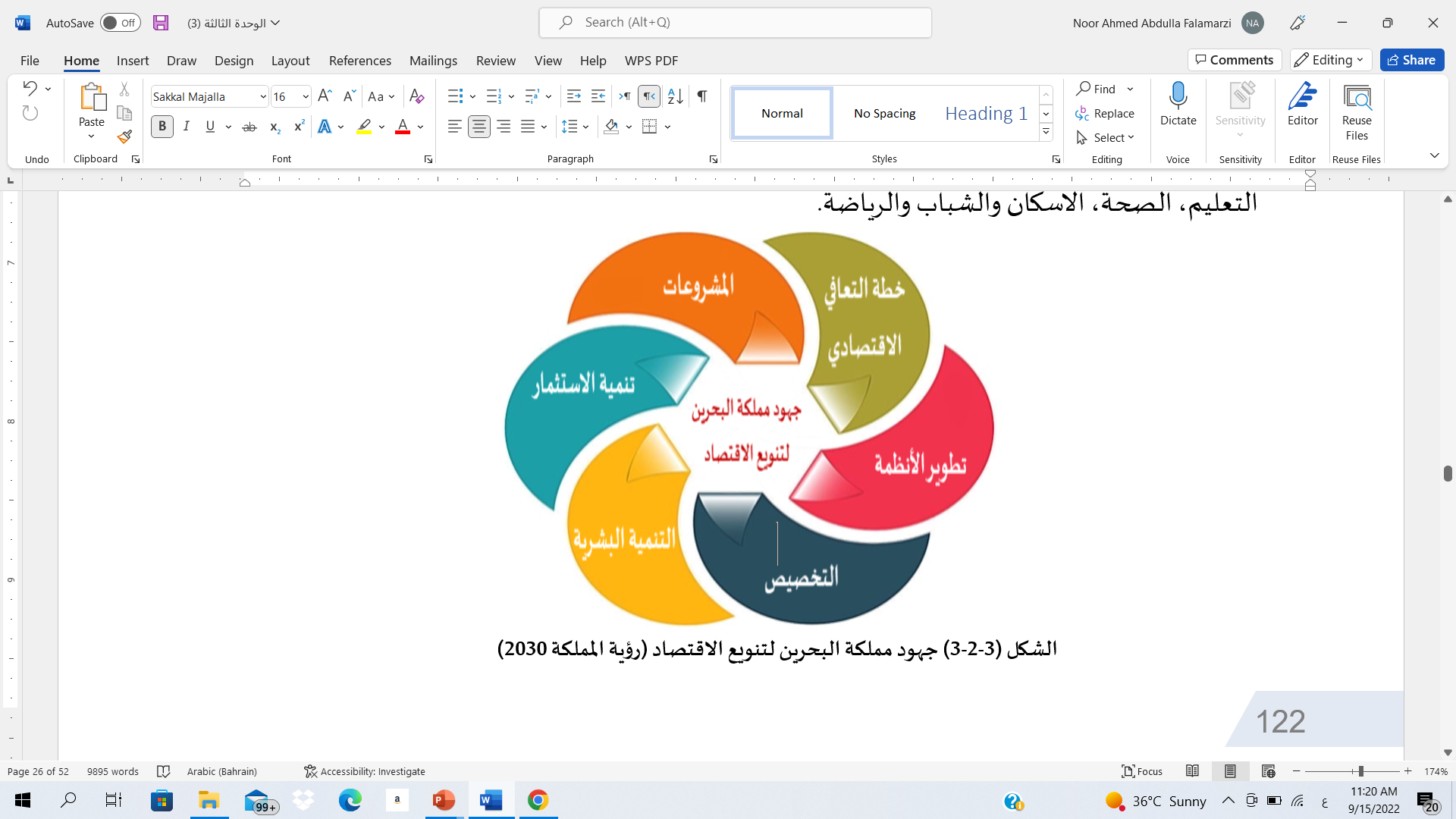 ركز مجلس التنمية الاقتصادية في اقتناص أهم الفرص الاستثمارية في مختلف القطاعات الاقتصادية.
أصدرت  مملكة البحرين عدداَ من الأنظمة التي تخدم المجالات الاقتصادية منها: ديوان الرقابة المالية والإدارية، نظام القيمة المضافة، نظام مكافحة غسيل الأموال.. إلخ.
حافظت مملكة البحرين على مكانتها في فئة التنمية البشرية حيث حققت مؤشرات عالية بما يتعلق بمتوسط الدخل والتعليم ومقاييس الصحة، بالإضافة إلى زيادة نصيب الفرد من الدخل القومي الإجمالي لكل من الذكور والإناث، ومعدل مشاركة المرأة كقوى عاملة.
تمثل استراتيجية التخصيص التي اعتمدت عليها مملكة البحرين مدخلاً مهمًا نحو إفساح المجال أمام القطاع الخاص؛ لقيادة محاور التنمية الاقتصادية والنهوض بالأداء الاقتصادي العام.
وزارة التربية والتعليم – العام الدراسي 2022-2023       قصد 101 -801           التربية الاقتصادية           الدرس: التنمية المستدامة والرؤية الاقتصادية والتنوع الاقتصادي
التقويم
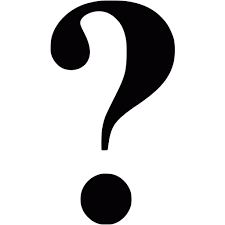 اضغط على مربع الإجابة الصحيحة في ما يلي:
يمثل البعد الاجتماعي للتنمية المستدامة، التوزيع العادل للثروات وتوفير الحماية الاجتماعية والخدمات الصحية لجميع أفراد المجتمع دون تمييز.
خطأ
صح
وزارة التربية والتعليم – العام الدراسي 2022-2023       قصد 101 -801           التربية الاقتصادية           الدرس: التنمية المستدامة والرؤية الاقتصادية والتنوع الاقتصادي
التقويم
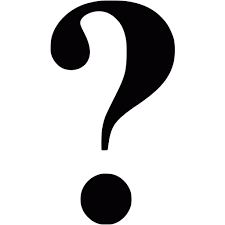 2. تتضمن أهداف التنمية المستدامة 17 هدفًا.
خطأ
صح
وزارة التربية والتعليم – العام الدراسي 2022-2023       قصد 101 -801           التربية الاقتصادية           الدرس: التنمية المستدامة والرؤية الاقتصادية والتنوع الاقتصادي
التقويم
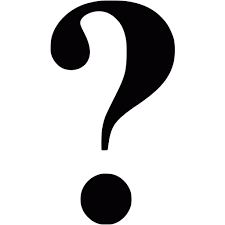 3. تركز الرؤية الاقتصادية 2030 لمملكة البحرين على مبدأ العدالة والتنافسية فقط.
خطأ
صح
وزارة التربية والتعليم – العام الدراسي 2022-2023       قصد 101 -801           التربية الاقتصادية           الدرس: التنمية المستدامة والرؤية الاقتصادية والتنوع الاقتصادي
التقويم
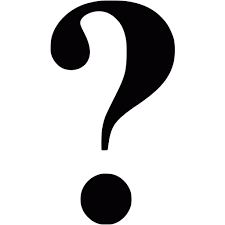 4. التنوع الاقتصادي هو عملية تحويل الاقتصاد من مصدر دخل واحد إلى مصادر متعددة من مجموعة متنامية من القطاعات والأسواق.
خطأ
صح
وزارة التربية والتعليم – العام الدراسي 2022-2023       قصد 101 -801           التربية الاقتصادية           الدرس: التنمية المستدامة والرؤية الاقتصادية والتنوع الاقتصادي
التقويم
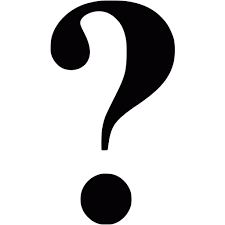 أجب عن الأسئلة الآتية:
1. ما المقصود بالتنمية المستدامة؟
ج1: تتمثل في تلبية احتياجات الأجيال الحالية من دون المساومة على قدرة الأجيال المقبلة على الحياة والبقاء، والتوزيع المناسب والعادل للموارد والحقوق والثروات بين الافراد على مر الزمن والمساواة المتبادلة بين الأجيال المختلفة وبين افراد الجيل.
2. عدد أهداف التنوع الاقتصادي.
ج2.
1- تقوية متانة الاقتصاد الوطني.                      2-خلق قطاعات اقتصادية جديدة.
3-زيادة الناتج المحلي الإجمالي.                            4-توليد فرص عمل للمواطنين.
5-تحسين مستويات المعيشة للأفراد.                6-تنمية الصادرات وتخفيض الواردات.
وزارة التربية والتعليم – العام الدراسي 2022-2023       قصد 101 -801           التربية الاقتصادية           الدرس: التنمية المستدامة والرؤية الاقتصادية والتنوع الاقتصادي
التقويم
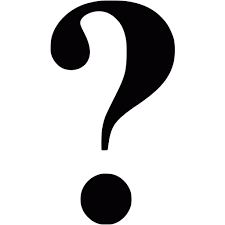 أجب عن الأسئلة الآتية:
3. اذكر ثلاثة من مؤسسات وهيئات التنمية المستدامة في مملكة البحرين.
ج3: 
وزارة التنمية المستدامة
هيئة جودة التعليم والتدريب
المجلس الأعلى للبيئة
4. وضح الهدف من التخصيص.
ج4. تمثل استراتيجية التخصيص التي اعتمدت عليها مملكة البحرين مدخلاً مهمًا نحو إفساح المجال أمام القطاع الخاص؛ لقيادة محاور التنمية الاقتصادية والنهوض بالأداء الاقتصادي العام.
وزارة التربية والتعليم – العام الدراسي 2022-2023       قصد 101 -801           التربية الاقتصادية           الدرس: التنمية المستدامة والرؤية الاقتصادية والتنوع الاقتصادي
نهاية الدرس
شكراً لكم ،، تنمياتنا لكم بالتوفيق
للمزيد من المعلومات
زيارة البوابة التعليمية www.edunet.bh 
حل أسئلة الكتاب (ص112 و ص124)
وزارة التربية والتعليم – العام الدراسي 2022-2023       قصد 101 -801           التربية الاقتصادية           الدرس: التنمية المستدامة والرؤية الاقتصادية والتنوع الاقتصادي
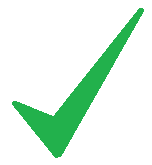 أضغط  على السهم للانتقال إلى السؤال التالي
وزارة التربية والتعليم – العام الدراسي 2022-2023       قصد 101 -801           التربية الاقتصادية           الدرس: التنمية المستدامة والرؤية الاقتصادية والتنوع الاقتصادي
أضغط على السهم  للرجوع إلى السؤال
وزارة التربية والتعليم – العام الدراسي 2022-2023       قصد 101 -801           التربية الاقتصادية           الدرس: التنمية المستدامة والرؤية الاقتصادية والتنوع الاقتصادي
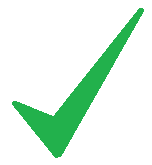 أضغط  على السهم للانتقال إلى السؤال التالي
وزارة التربية والتعليم – العام الدراسي 2022-2023       قصد 101 -801           التربية الاقتصادية           الدرس: التنمية المستدامة والرؤية الاقتصادية والتنوع الاقتصادي
أضغط على السهم  للرجوع إلى السؤال
وزارة التربية والتعليم – العام الدراسي 2022-2023       قصد 101 -801           التربية الاقتصادية           الدرس: التنمية المستدامة والرؤية الاقتصادية والتنوع الاقتصادي
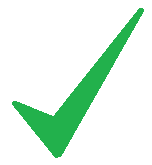 أضغط  على السهم للانتقال إلى السؤال التالي
وزارة التربية والتعليم – العام الدراسي 2022-2023       قصد 101 -801           التربية الاقتصادية           الدرس: التنمية المستدامة والرؤية الاقتصادية والتنوع الاقتصادي
أضغط على السهم  للرجوع إلى السؤال
وزارة التربية والتعليم – العام الدراسي 2022-2023       قصد 101 -801           التربية الاقتصادية           الدرس: التنمية المستدامة والرؤية الاقتصادية والتنوع الاقتصادي
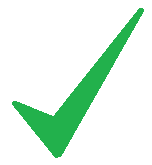 أضغط  على السهم للانتقال إلى السؤال التالي
قصد 101     التربية الاقتصادية      الفصل الدراسي الأول/الثاني      تقويم الدرس:التنمية المستدامة + الرؤية الاقتصادية والتنوع الاقتصادي
وزارة التربية والتعليم – الفصل الدراسي الأول 2022-2023
أضغط على السهم  للرجوع إلى السؤال
وزارة التربية والتعليم – العام الدراسي 2022-2023       قصد 101 -801           التربية الاقتصادية           الدرس: التنمية المستدامة والرؤية الاقتصادية والتنوع الاقتصادي